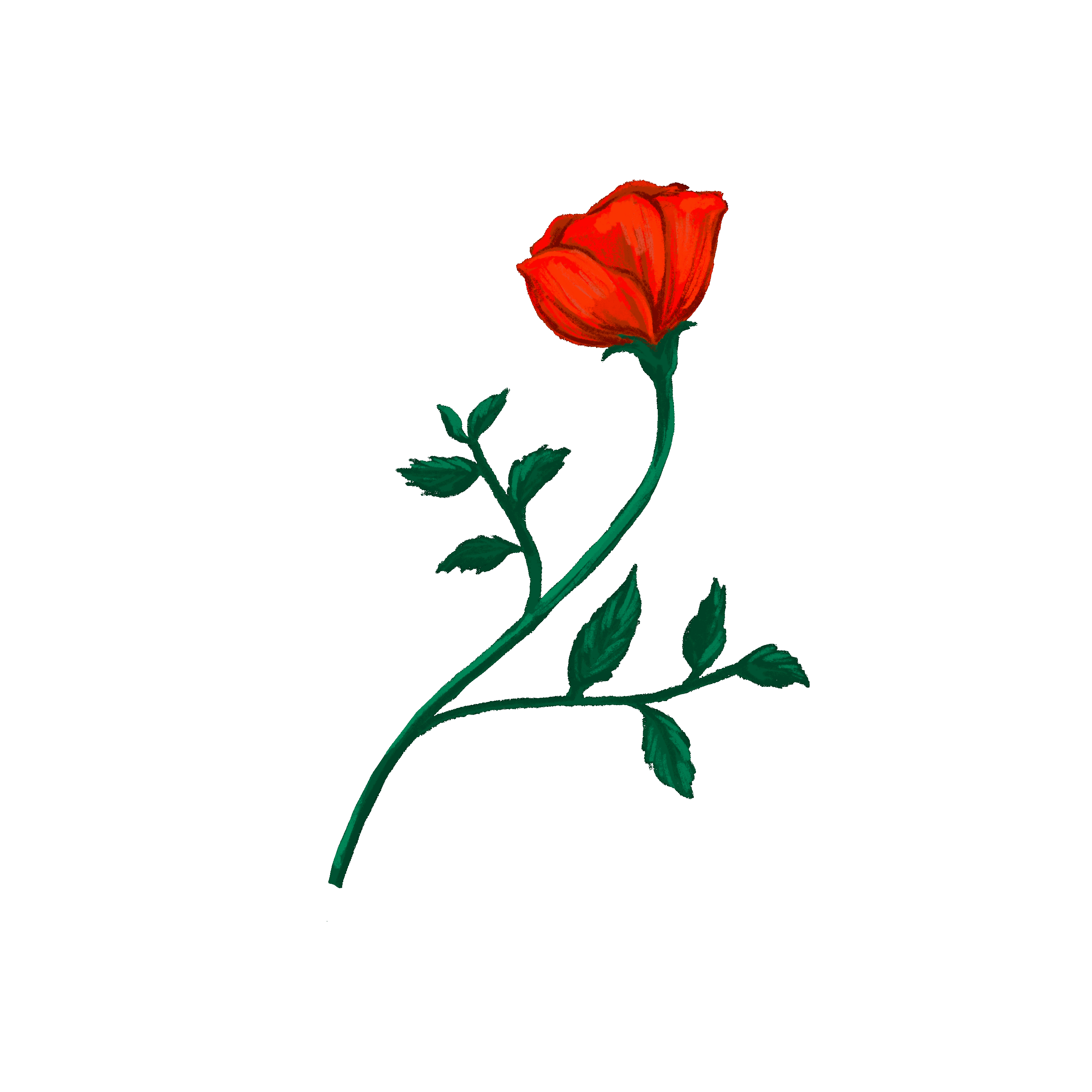 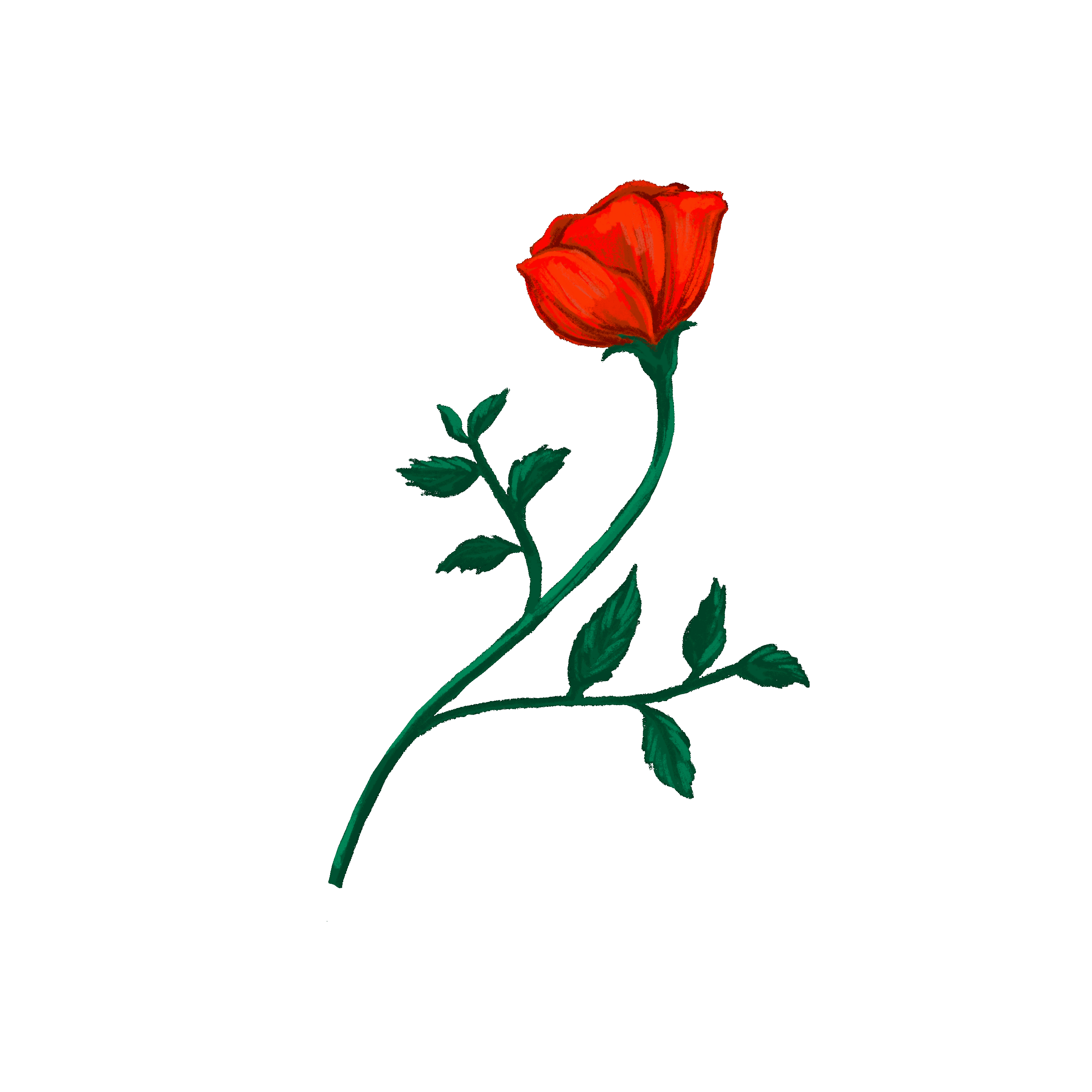 স্বাগতম
1
3/27/2021
মোঃ নজরুল ইসলাম, ইন্সট্রাক্টর-লুৎফুর রহমান হাইস্কুল এণ্ড কলেজ
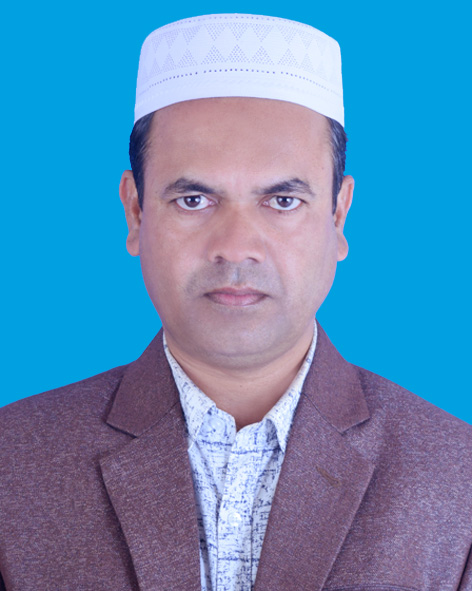 মোঃ নজরুল ইসলাম
ইন্সট্রাক্টরঃ লুৎফুর রহমান হাইস্কুল এন্ড কলেজ
মোবাইল নং ০১৭৯৯৩০৫০০৫
www.polycomputer.edu.bd
Email- nazrulbd1976@gmail.com
মুক্তপাঠ আইডি - nazrulbd1976@gmail.com
শিক্ষক বাতায়ন আইডি- nazrulbd1976@gmail.com
2
3/27/2021
মোঃ নজরুল ইসলাম, ইন্সট্রাক্টর-লুৎফুর রহমান হাইস্কুল এণ্ড কলেজ
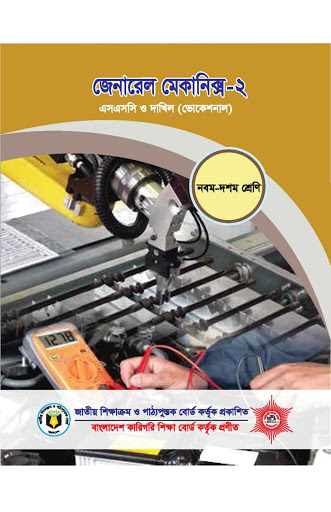 ১০ম শ্রেণি
জেনারেল মেকানিক্স
দ্বিতীয় পত্র
3
3/27/2021
মোঃ নজরুল ইসলাম, ইন্সট্রাক্টর-লুৎফুর রহমান হাইস্কুল এণ্ড কলেজ
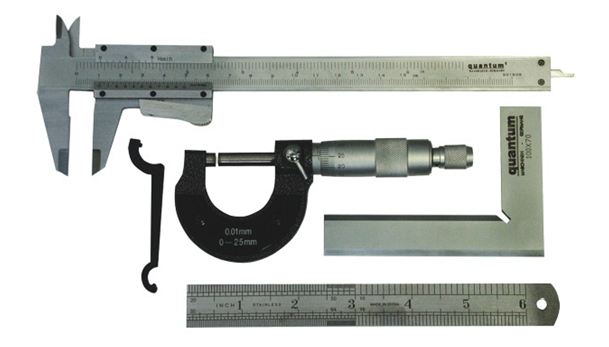 4
3/27/2021
মোঃ নজরুল ইসলাম, ইন্সট্রাক্টর-লুৎফুর রহমান হাইস্কুল এণ্ড কলেজ
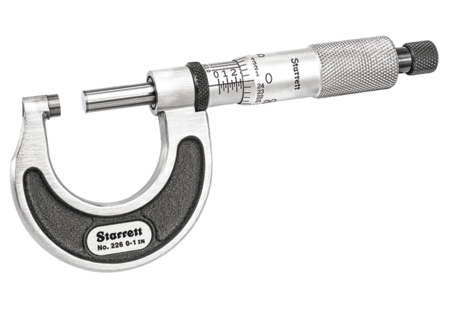 মাইক্রোমিটার
5
3/27/2021
মোঃ নজরুল ইসলাম, ইন্সট্রাক্টর-লুৎফুর রহমান হাইস্কুল এণ্ড কলেজ
পাঠ শেষে শিক্ষার্থী............
মাইক্রোমিটার কি তা সঙ্গায়িত করতে পারবে।
মাইক্রোমিটারের বিভিন্ন অংশের নাম বলতে পারবে।
মাইক্রোমিটার দিয়ে পরিমাপ নিতে পারবে।
6
3/27/2021
মোঃ নজরুল ইসলাম, ইন্সট্রাক্টর-লুৎফুর রহমান হাইস্কুল এণ্ড কলেজ
মাইক্রোমিটার
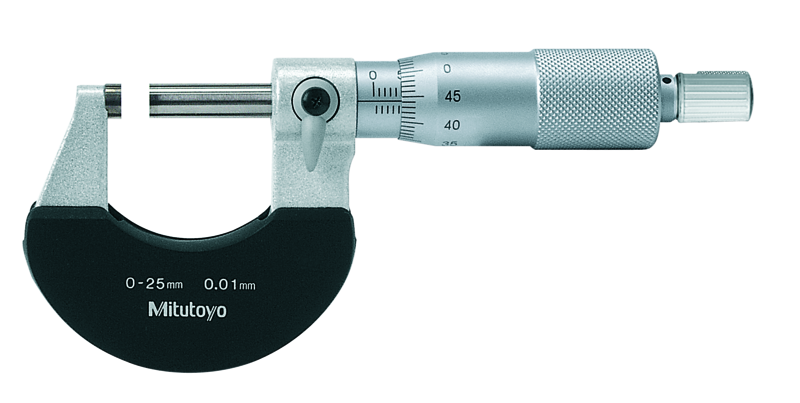 সুক্ষ পরিমাপক
7
3/27/2021
মোঃ নজরুল ইসলাম, ইন্সট্রাক্টর-লুৎফুর রহমান হাইস্কুল এণ্ড কলেজ
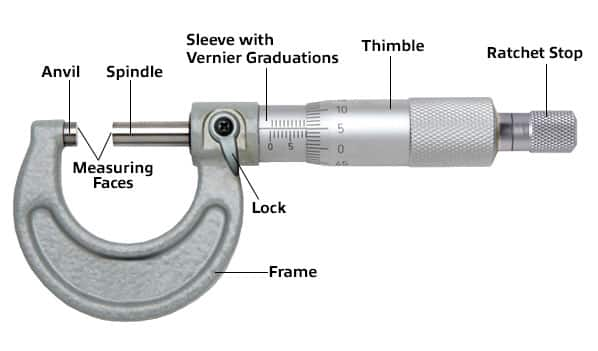 8
3/27/2021
মোঃ নজরুল ইসলাম, ইন্সট্রাক্টর-লুৎফুর রহমান হাইস্কুল এণ্ড কলেজ
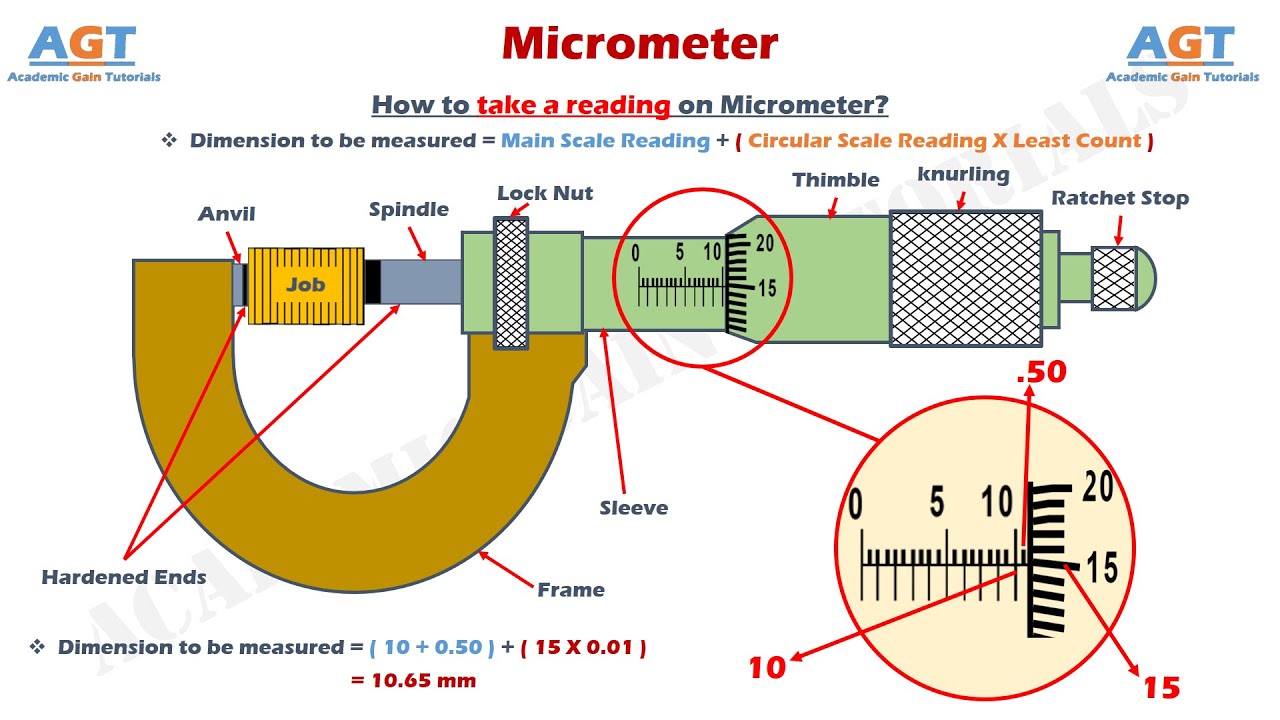 9
3/27/2021
মোঃ নজরুল ইসলাম, ইন্সট্রাক্টর-লুৎফুর রহমান হাইস্কুল এণ্ড কলেজ
তোমার খাতায় মাইক্রোমিটারের বিভিন্ন অংশের নাম লিখ।
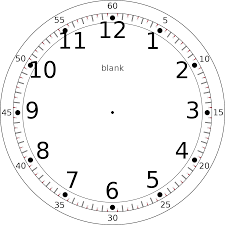 10
3/27/2021
মোঃ নজরুল ইসলাম, ইন্সট্রাক্টর-লুৎফুর রহমান হাইস্কুল এণ্ড কলেজ
মূল্যায়ন
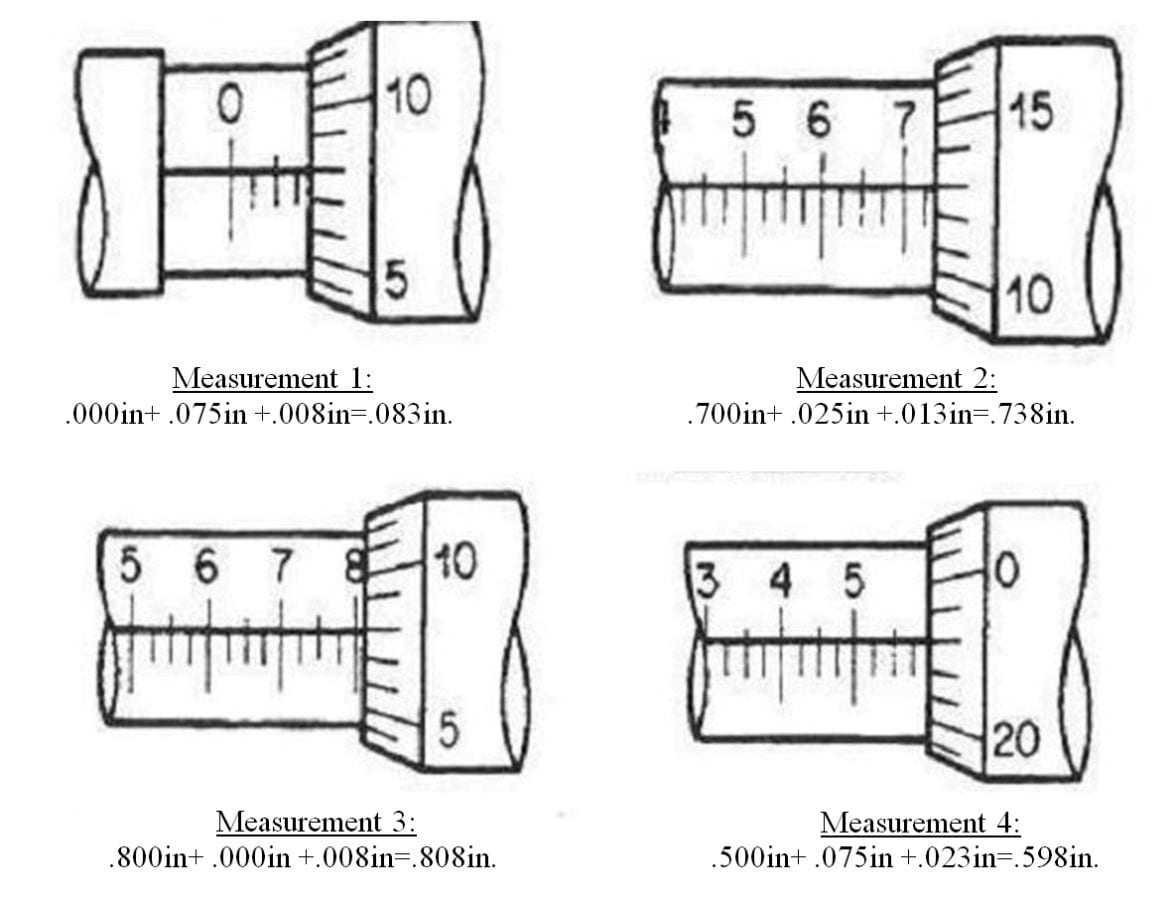 11
3/27/2021
মোঃ নজরুল ইসলাম, ইন্সট্রাক্টর-লুৎফুর রহমান হাইস্কুল এণ্ড কলেজ
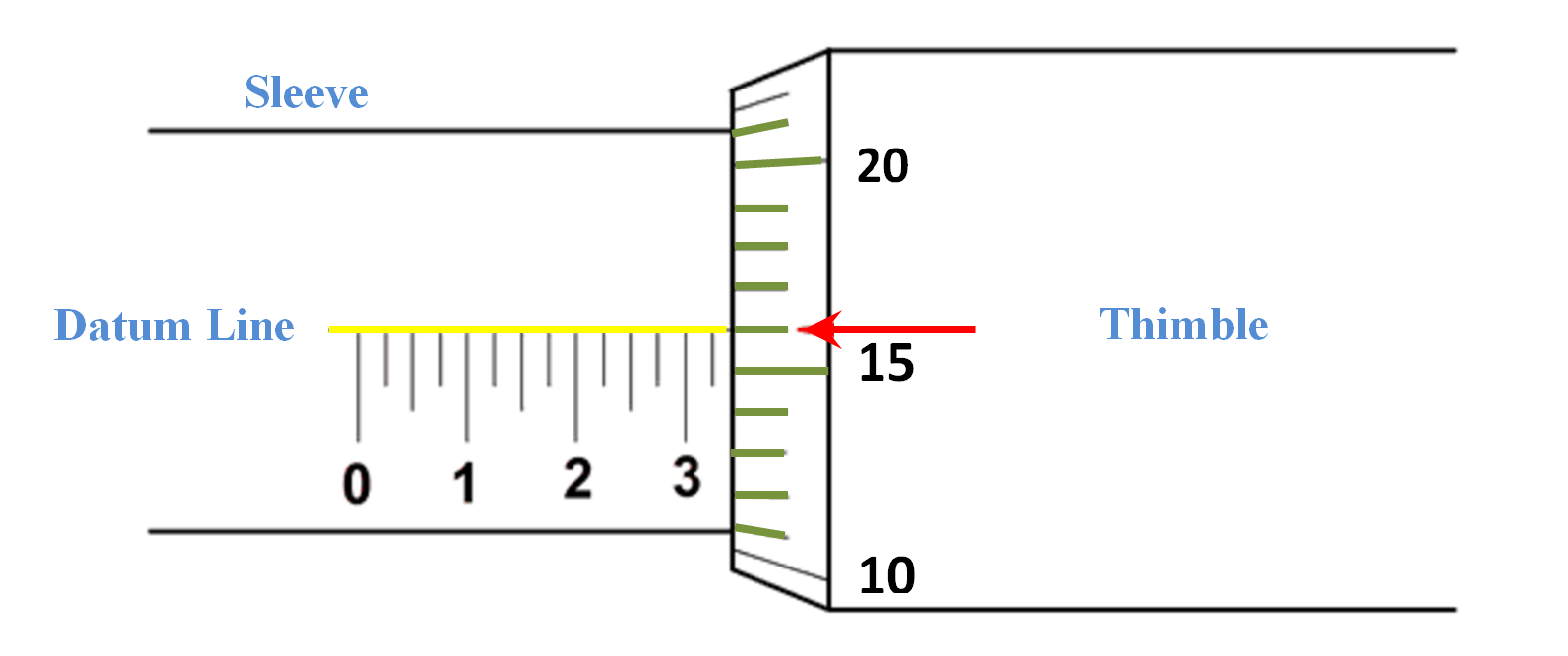 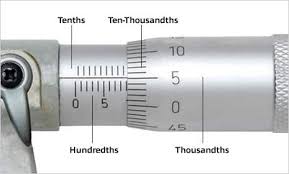 12
3/27/2021
মোঃ নজরুল ইসলাম, ইন্সট্রাক্টর-লুৎফুর রহমান হাইস্কুল এণ্ড কলেজ
বাড়ির কাজ
একটি মাইক্রোমিটারের চিত্র অংকন করে বিভিন্ন অংশ চিহ্নত কর।
13
3/27/2021
মোঃ নজরুল ইসলাম, ইন্সট্রাক্টর-লুৎফুর রহমান হাইস্কুল এণ্ড কলেজ
ধন্যবাদ
14
3/27/2021
মোঃ নজরুল ইসলাম, ইন্সট্রাক্টর-লুৎফুর রহমান হাইস্কুল এণ্ড কলেজ